technologies behind the web portals of serbian it companies: 
hosting and web development trends
 
Saša Gatarić
Lanaco informacione tehnologije DOO, Beograd, Serbia
sasagataric@gmail.com

Ljubica Kazi*
University of Novi Sad, Technical faculty „Mihajlo Pupin“ Zrenjanin, Serbia
ljubica.kazi@uns.ac.rs
RQ1: Which technologies are mostly used to support web portals by hosting companies in Serbia?
H1: Hosting companies mostly (more than 50%) utilize CPanel as a hosting platform system.
Research sample and data extraction method: Data are obtained from texts about web hosting companies’ services and technologies that they support and these data are extracted from their official web sites. In this analysis, 20 hosting companies’ web sites were analyzed.
 
RQ2: Which web programming technologies are mostly used to support web portals of IT companies in Serbia?
H2: Serbian IT companies mostly (more than 50%) do not have their web portals implemented by utilizing WordPress solution.
H3: Serbian IT companies mostly (more than 50%) have their web portals implemented by utilizing PHP-based and ASP.NET-based technologies.
Research sample and data extraction method: Data is obtained from analysis of source code of official web portals of 30 IT companies that have their representative offices in Serbia or they are established in Serbia. In web browsers, such as Microsoft Edge, there is an option to use DeveloperTools->Sources, where part of the web portal structure and source code could be displayed and analyzed. For example, if wp-content folder exists, it could be a basis for the conclusion that the analyzed web portal is based on the WordPress utilization.
WEB HOSTING TECHNOLOGIES
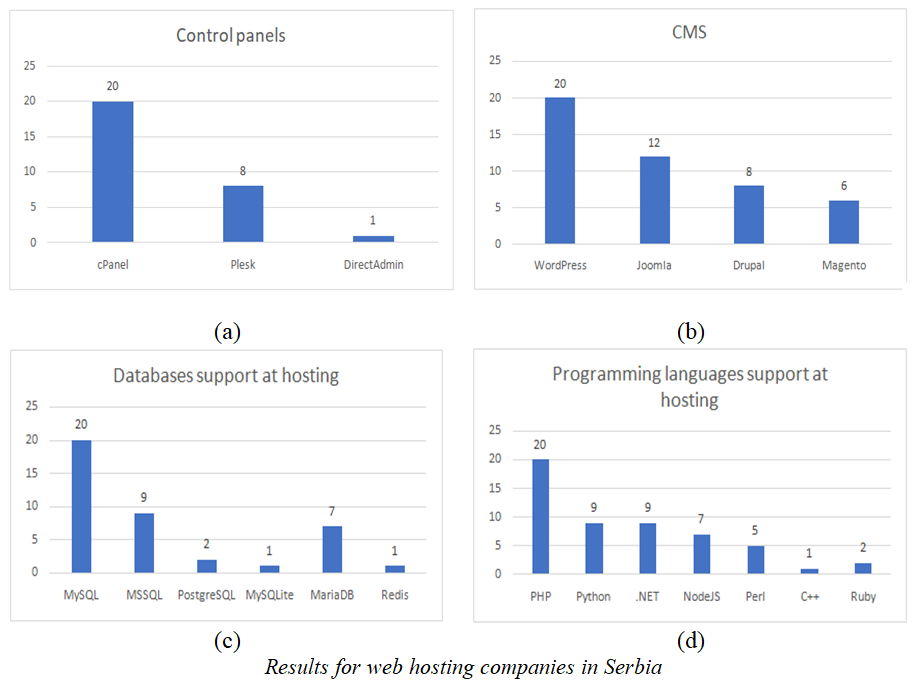 H1 – proved
Cpanel is dominant.
Most
supporting tech:
PHP, Pyton, .NET
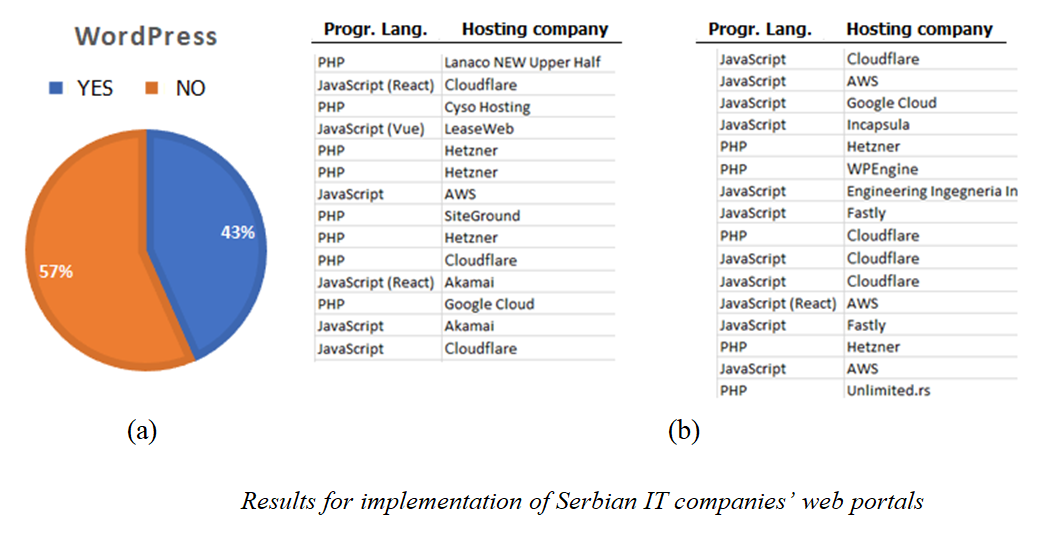 H2 – proved
not WordPress 

H3 – partially proved
PHP, Java Script
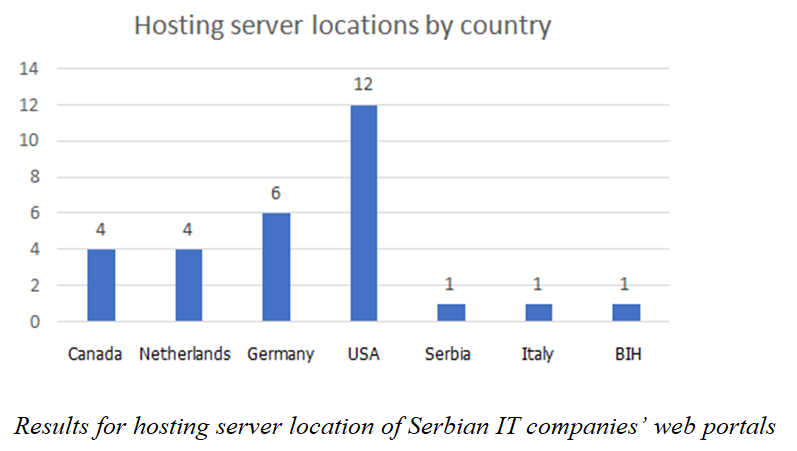 Hosting of web sites
of IT companies
USA, Germany